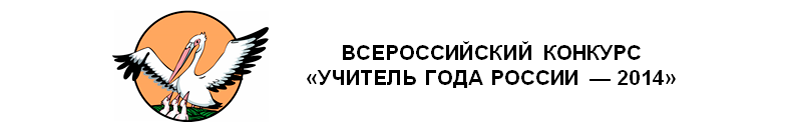 Буторина Ирина Викторовна,
Кировская область
Как познать мир
Человек стремится каким-то  адекватным способом 
создать в себе  простую и  ясную картину мира. 
Высшим долгом физиков
является поиск общих элементарных законов, 
из которых … можно получить картину мира.  
А. Эйнштейн
Актуальность опыта
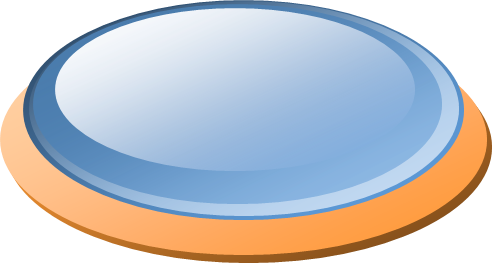 Противоречие
Человек должен не столько накапливать багаж знаний и умений, сколько самостоятельно их приобретать, …выстраивать ситуации самообразования.
ФГОС ООО
Учебник подсказывает содержание, но напрямую не закладывает усвоение логики научного познания.
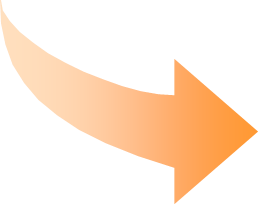 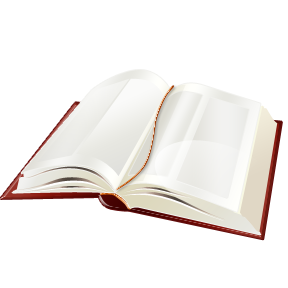 Инновационная направленность
Новый подход к организации процесса обучения физике
Принцип цикличности
Учебные 
занятия
Внеклассная
деятельность
Принцип цикличности в 
логике познания природы
Факты
Эксперимент
Модель
Следствия
Faktum (лат.) – сделанное, свершившееся
Факт
Наблюдение явления в природе
Исторический опыт
Известные теоретические положения
Результаты эксперимента
Modulus (лат.) - мера, образец, в самом  широком смысле — любой мысленный или знаковый образ моделируемого объекта
Модель
Объяснение сути изучаемого явления
Выделение ключевых в данной ситуации свойств реального объекта и абстрагирование от остальных
Выделение характеристик модели объекта
В некоторых случаях законы и основные закономерности
Следствие - обстоятельство, положение, являющееся выводом из чего-нибудь, вытекающее из чего-нибудь
Следствия

Зависимости, выведенные из основного закона
Объяснение на основе модели подобных явлений
Границы применимости модели объекта
Experimentum (лат.) - проба, опыт, метод познания, при помощи которого в контролируемых и управляемых условиях исследуются явления действительности
Эксперимент

Исторический эксперимент
Специально поставленный эксперимент
Применение модели объекта для решения конкретных задач, в том числе в технике, на производстве
Соответствие этапов урока изучения нового материала и первичного закрепления этапам логики познания(на примере урока «Взаимодействие тел», 7 класс)
Соответствие этапов решения задачиэтапам логики познания
Наука начинается там, где начинают измерять
Личностные
Предметные результаты
Качество знаний
Предметные результаты
Средний балл ЕГЭ
2010 –
2011
2011-
2012
2012-
2013
Предметные результаты
5 призеров
Результаты олимпиад
2 победителя, 
2 призера
2 победителя, 
1 призер
2 победителя, 
3 призера
2013-
2014
Метапредметные результаты
Личностные результаты
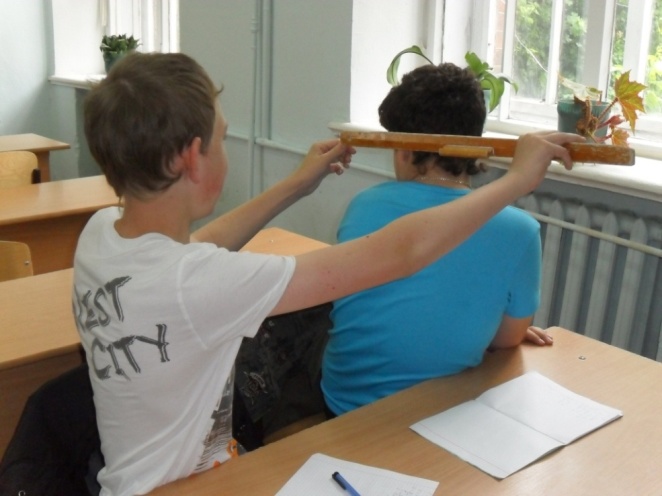 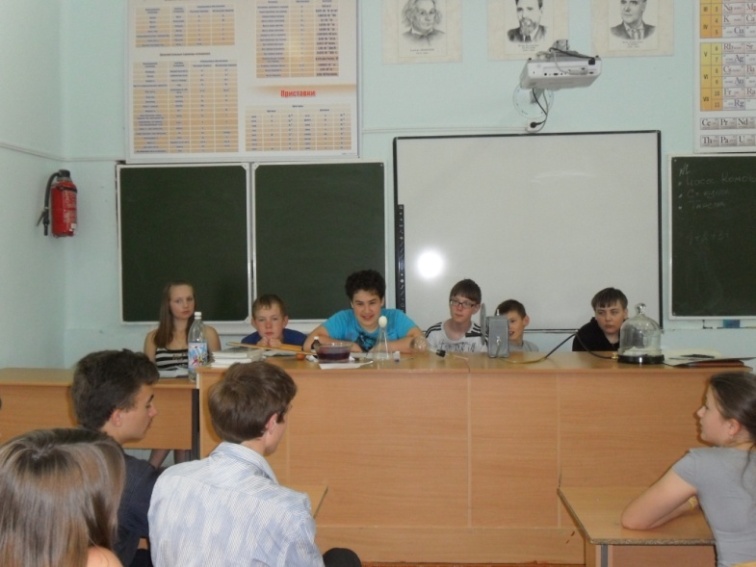 Летний лагерь «Интеллект»
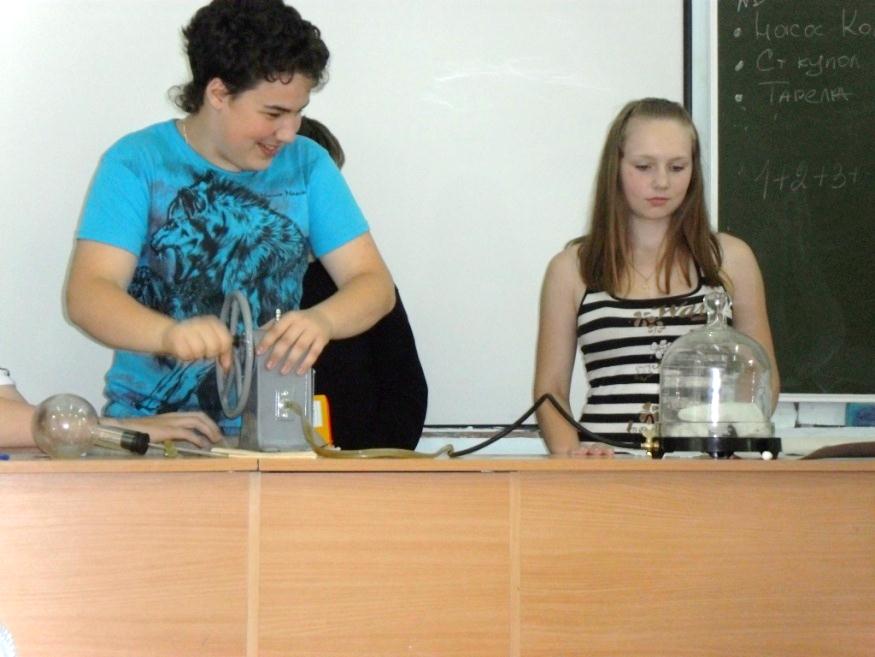 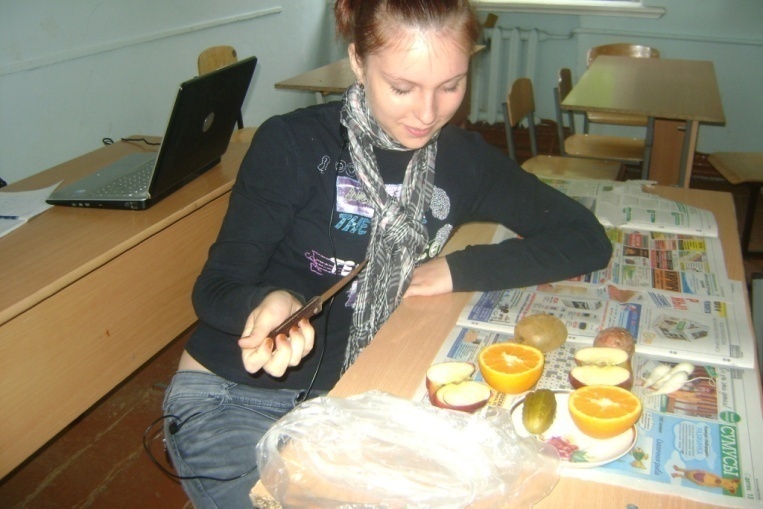 Личностные результаты
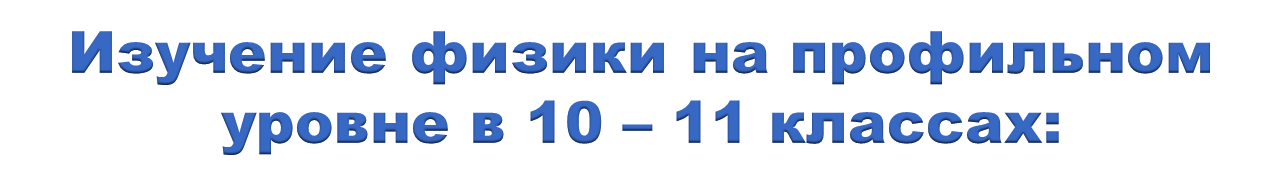 Личностные результаты
Уфимский государственный нефтяной университет
ВятГУ
Московский государственный горный университет
ВГСХА
ВГГУ
Череповецкий военный институт радиоэлектроники
СПбГУ
Иркутский авиационный институт
Вологодский военный институт
МФТИ
Источники
Исследование процесса обучения физике: Сборник научных трудов. Вып. XII-XV. [Текст]/под ред. Ю.А. Саурова. – Киров: Изд-во ИРО Кировской области, 2010-2013.-63 с.
Модели и моделирование в методике обучения физике: Материалы докладов V всероссийской научно-теоретической конференции.[Текст]- Киров: Изд-во КИПК и ПРО, 2010.-107 с.
Сауров, Ю. А. Принцип цикличности в методике обучения физике: Историко-методологический анализ [Текст]: Монография/Ю.А. Сауров.-Киров: Изд-во КИПК и ПРО, 2008.-224 с. 
Сборник нормативных документов. Физика. [Текст]/сост. Э.Д. Днепров, А.Г. Аркадьев.- М.:Дрофа, 2013.-107, [5] с.
Соколова Н.В. Теория и опыт использования принципа цикличности при обучении физике в старшей школе. http://www.dissercat.com/content/teoriya-i-opyt-ispolzovaniya-printsipa-tsiklichnosti-pri-obuchenii-fizike-v-starshei-shkole
и другие…
Благодарю за внимание!